Projekt: 
„Lubuskie Bony Rozwojowe w subregionie zielonogórskim – edycja II” 


Oś priorytetowa 6. Regionalny rynek pracy

Działanie 6.5 Usługi Rozwojowe dla MMŚP 
RPO-  Lubuskie 2020
Projekt partnerski: 

LIDER/OPERATOR: 
Agencja Rozwoju Regionalnego S.A.  
w Zielonej Górze


PARTNER:
Tylda Sp. z o.o.
Obszar realizacji: subregion zielonogórski
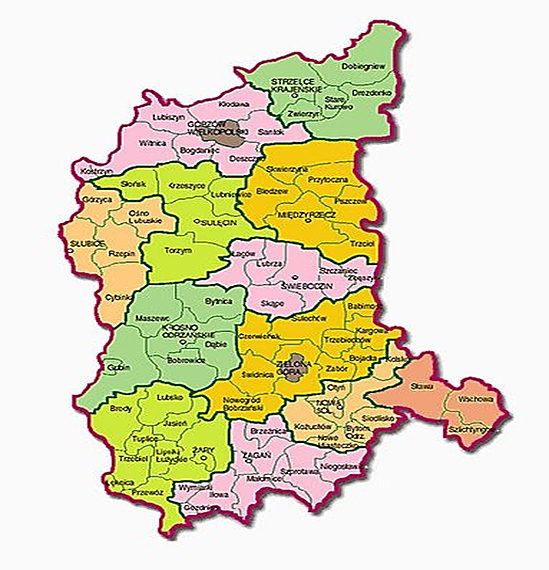 m. Zielona Góra
powiat zielonogórski 
powiat świebodziński
powiat krośnieński
powiat żagański
powiat żarski
powiat wschowski
powiat nowosolski
Okres realizacji: 

01.2020-12.2022

Budżet:

14,99 mln zł – wartość dofinansowania
Cel główny:
Podniesienie konkurencyjności i poprawa dostosowania do zmian zachodzących w gospodarce 403 lubuskich przedsiębiorców z sektora MMŚP w subregionie zielonogórskim poprzez podniesienie kompetencji i kwalifikacji ich 1039 pracowników.   

                                                    

1039 PRACOWNIKÓW (właściciele, osoby samozatrudnione, pracownicy zatrudnieni w oparciu o umowę o pracę/ umowę cywilnoprawną).
Projekt zakłada dofinansowanie i rozliczenie kosztów usług rozwojowych zrealizowanych wyłącznie przez podmioty wpisane do Bazy Usług Rozwojowych za pomocą Karty Usługi.

BAZA USŁUG ROZWOJOWYCH 
www.uslugirozwojowe.parp.gov.pl 

usługi szkoleniowe;
usługi doradcze;
usługi jednorazowe - egzamin
Grupy i usługi docelowe:

pracownicy w wieku 50 lat i więcej (decyduje data urodzenia na moment podpisania umowy),
 
pracownicy o niskich kwalifikacjach - osoba posiadająca wykształcenie na poziomie do ISCED 3 włącznie (wykształcenie podstawowe, gimnazjalne, ponadgimnazjalne),

przedsiębiorstwa wysokiego wzrostu (wykazujące w 3-letnim okresie średnioroczny przyrost przychodów o 20% i więcej),
Grupy i usługi docelowe:

przedsiębiorcy działający w obszarze  Regionalnych Inteligentnych Specjalizacji (wykaz rekomendowanych branż działalności wskazanych w Programie Innowacji WL),

usługi rozwojowe kończące się zdobyciem lub  potwierdzeniem kwalifikacji, o których mowa w art. 2 pkt 8 ustawy z dnia 22 grudnia 2015 r., o Zintegrowanym Systemie Kwalifikacji (Dz. U. z 2017 r. poz. 986) lub na walidacji, o której mowa w art. 2 pkt. 22 tej ustawy,
Grupy i usługi docelowe cd.:

przedsiębiorcy, którzy uzyskali wsparcie w postaci analizy potrzeb rozwojowych lub planów rozwoju w ramach działania 2.2 PO WER,

Przedsiębiorcy prowadzący działalność gospodarczą na terenie miast średnich oraz miast średnich tracących funkcje społeczno - gospodarcze (Żary, Nowa Sól, Żagań).
DOFINANSOWANIE – pomoc de minimis

Mikroprzedsiębiorstwo: 	75%,
- 80% (usługi/ przedsiębiorstwo preferowane);

Małe przedsiębiorstwo:	70%,
- 80% (usługi/ przedsiębiorstwo preferowane);

Średnie przedsiębiorstwo:  60%,
- 70% (usługi/ przedsiębiorstwo preferowane);
Usługi/ przedsiębiorstwa preferowane:

Przedsiębiorstwa działające w obszarze Regionalnych Inteligentnych Specjalizacji;

Przedsiębiorstwa wysokiego wzrostu;

usługi rozwojowe prowadzące do zdobycia kwalifikacji, o których mowa w art. 2 pkt 8 ustawy z dnia 22 grudnia 2015 r., o Zintegrowanym Systemie Kwalifikacji (Dz. U. z 2017 r. poz. 986) lub na walidacji, o której mowa w art. 2 pkt. 22 tej ustawy,
Maksymalna kwota wsparcia przypadająca na jednego przedsiębiorcę w okresie  rozliczeniowym równym okresowi realizacji umowy o dofinansowanie projektu PSF wynosi dla: 

Mikroprzedsiębiorstw –  20 000,00 PLN
Małych przedsiębiorstw –  30 000,00 PLN
Średnich przedsiębiorstw– 60 000,00 PLN
Poziom dofinansowania wszystkich usług rozwojowych dla jednego pracownika nie przekracza 10 000,00 PLN.

(Jest to jednoznaczne z limitem dofinansowania na 1 pracownika w kwocie maksymalnie 10.000 PLN, przy czym limit ten dotyczy jednego, niepowtarzającego się numeru PESEL, niezależnie od tego, czy pracownik ten zgłaszany jest przez jedną czy więcej firm.)
UWAGA!

Z usług rozwojowych nie mogą korzystać pracownicy
(osoby fizyczne) niezależnie od aktualnego miejsca
zatrudnienia oraz osoby fizyczne prowadzące
działalność gospodarczą, które wzięły udział w usługach
rozwojowych dofinansowanych w ramach projektów z Działania 6.5 RPO w latach 2017-2019 r.
Usługa rozwojowa jest kwalifikowana jeśli:

zgłoszenie na usługę rozwojową zostało zrealizowane za pośrednictwem BUR,

wydatek został rzeczywiście poniesiony na zakup usługi rozwojowej,

wydatek został prawidłowo udokumentowany,
Usługa rozwojowa jest kwalifikowana jeśli:

Pracownik skorzystał z usługi, 

usługa rozwojowa została zrealizowana zgodnie z założeniami, tj. zgodnie z programem, formą, na warunkach i w wymiarze czasowym określonym w Karcie Usługi,

usługa zakończyła się wypełnieniem ankiety oceniającej usługi rozwojowe, zgodnie z Systemem Oceny Usług Rozwojowych.
WAŻNE!

Przedsiębiorca musi być zarejestrowany w BUR na etapie przygotowania Formularza Zgłoszeniowego.

Przedsiębiorca musi wnieść  wkład własny w określonej kwocie oraz terminie, na rachunek bankowy wskazany przez Operatora 

Wpłata wkładu własnego – maksymalnie do 1 miesiąca od daty podpisania umowy.
WAŻNE!

Uczestnik projektu od momentu zgłoszenia udziału w usłudze rozwojowej do dnia jej zakończenia musi posiadać status pracownika u Przedsiębiorcy kierującego go na usługę rozwojową.

Przedsiębiorca w dniu zawarcia umowy wsparcia oraz w trakcie jej trwania nie może mieć zawieszonej lub zamkniętej działalności gospodarczej.
WAŻNE!

Nabór MMŚP do Projektu ma charakter ciągły do czasu wyczerpania limitu środków na realizację usług rozwojowych, przy czym nabór będzie trwał  do 30 listopada  2022 r. 

Operator zobligowany jest do udzielenia wsparcia w terminie do 10 dni roboczych od dnia złożenia przez Przedsiębiorcę poprawnie wypełnionych oraz kompletnych dokumentów zgłoszeniowych.
WAŻNE!

Rozliczenie bonów rozwojowych dokonywane jest do wysokości kosztów rzeczywistych usługi (w ramach pomocy de minimis / pomocy publicznej na szkolenia i usługi doradcze) i wartości bonu.
WAŻNE!

Operator planuje weryfikację realizowanych usług rozwojowych: 
na dokumentach w siedzibie przedsiębiorcy, 
w miejscu realizacji usługi rozwojowej.
WSPARCIE KONSULTANTÓW  PSF:

zapewnienie pomocy w wypełnieniu formularzy zgłoszeniowych i formularzy zamówienia bonów rozwojowych, 

określenie pułapów wsparcia, 

wsparcie w zakresie skorzystania z systemu BUR.
System informatyczny PSF

www.bony.region.zgora.pl 

Funkcjonalności:
Dla Przedsiębiorcy: Formularz Zgłoszeniowy,  Umowa wsparcia, Formularz zamówienia bonów rozwojowych, 

- Dla Instytucji szkoleniowej: Formularz Rozliczenia Usługi Rozwojowej
Zmiany w Bazie Usług Rozwojowych
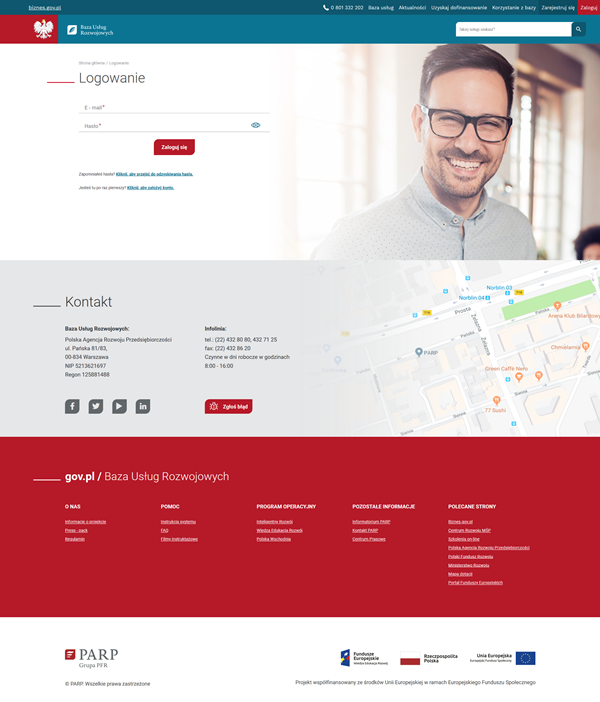 Zmiany w Bazie Usług Rozwojowych
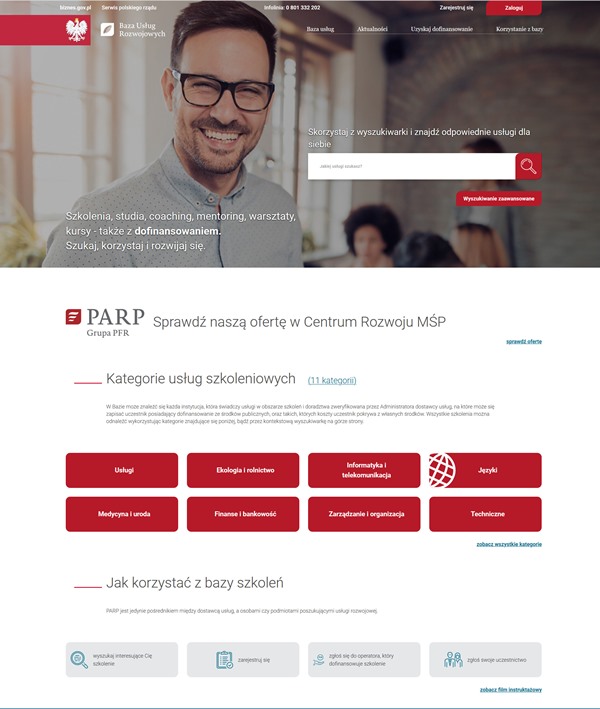 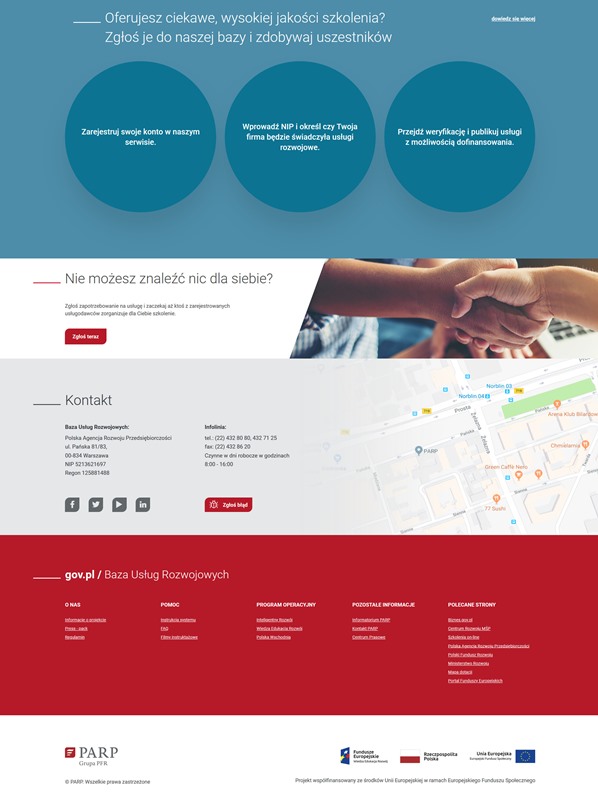 Planowany nabór
- 
 marzec 2020 r.
KONTAKT

AGENCJA ROZWOJU REGIONALNEGO S.A. 

ul. Sulechowska 1, 65-022 Zielona Góra 

 e-mail: konsultant@region.zgora.pl 
 

Infolinia – 68 329 78 54
DZIĘKUJĘ ZA UWAGĘ


Joanna Szalpuk
Kierownik Projektu